CRYO REPORT
TIME MEETING
3-8-2011
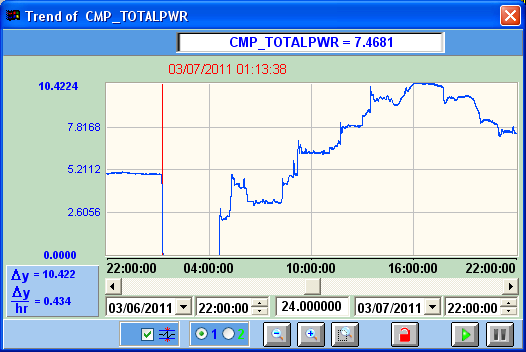 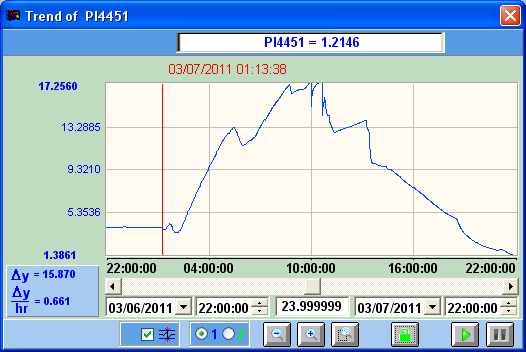 Cryo schedule: Best case
No warmup of sector / valvebox
Tue   3/08: Cooldown and fill Yellow
Wed 3/09: Fill and soak Yellow, Reliquefy gas
Thu  3/10: Cooldown and fill Blue Reliquefy gas
Fri    3/11: Cooldown and fill Blue, Reliquefy gas 
Sat   3/12: Fill and soak Blue
Sun  3/13: